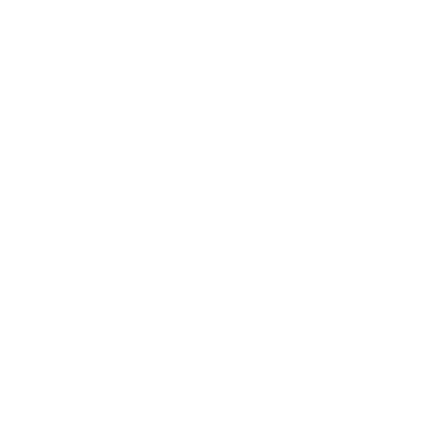 Science Lab Report
Prepared by Hattie Carroll
Project Title
Project Overview
Hypothesis
Initial Findings
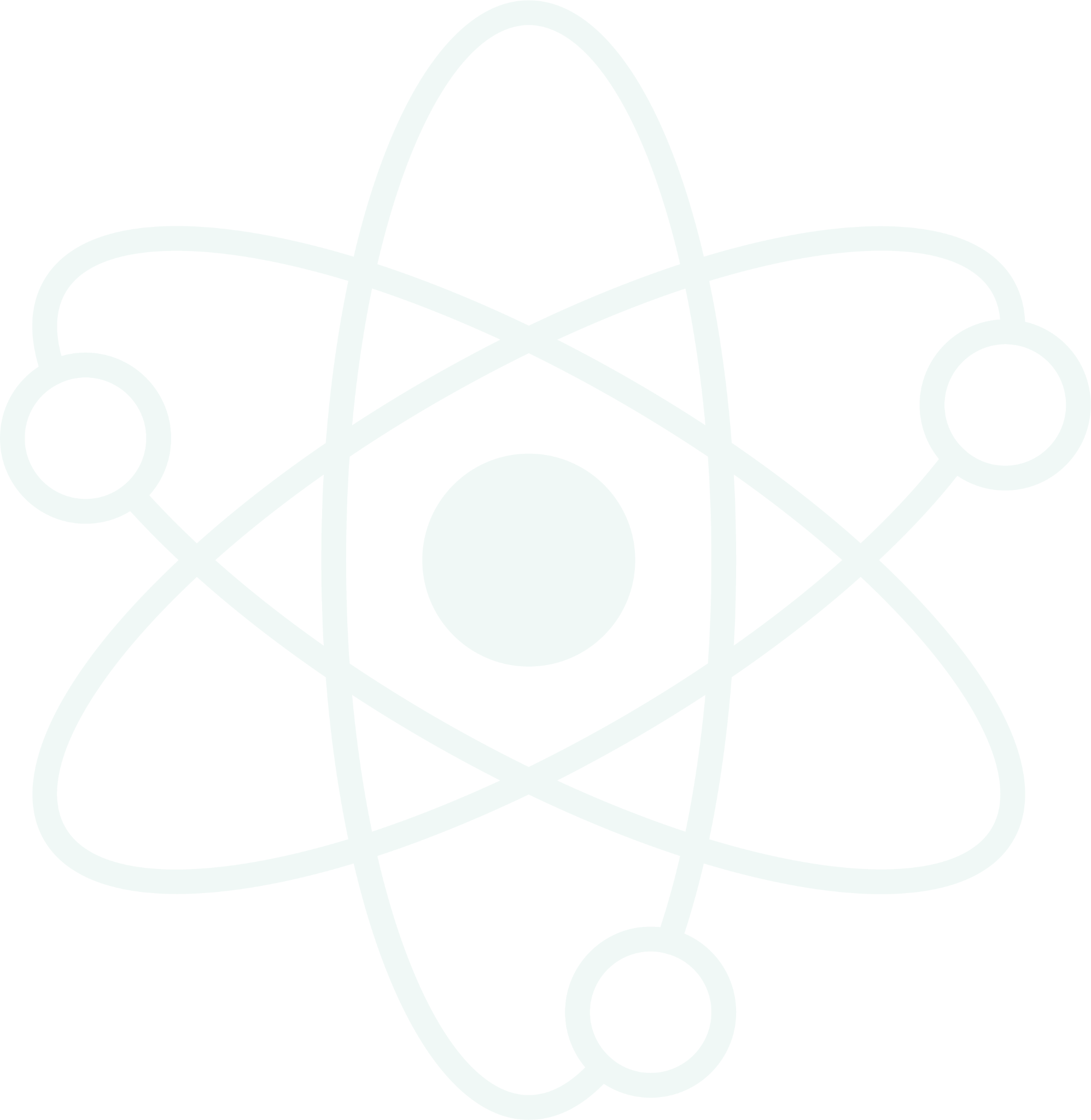 Date Completed:
Date Started:
Date Submitted: